Improving clinical practice for babies with hearing loss
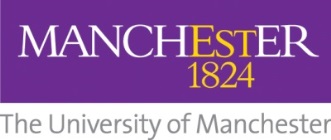 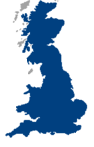 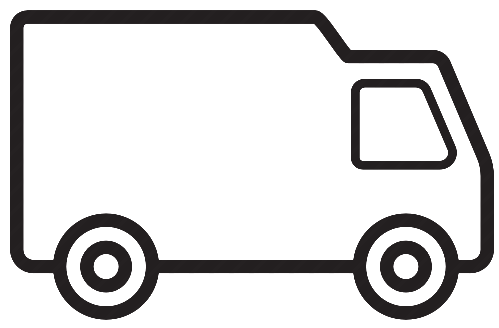 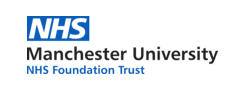 Improving clinical practice for babies with hearing loss, IRAS 172044

Email: mft.babyhearingstudy@nhs.net
Phone: 0161 306 1754 / 07543 228 856
Facebook: Ladies in the van
Twitter: @ladiesinthevan
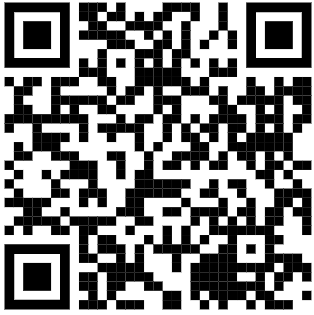 Professional poster: Improving clinical practice for babies with hearing loss (03 June 2019, V1.0)